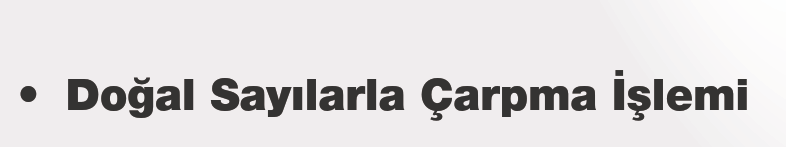 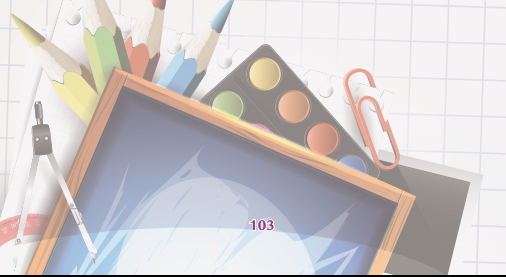 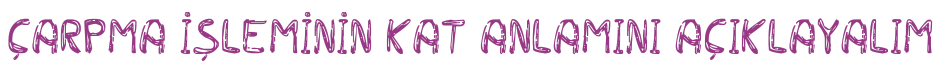 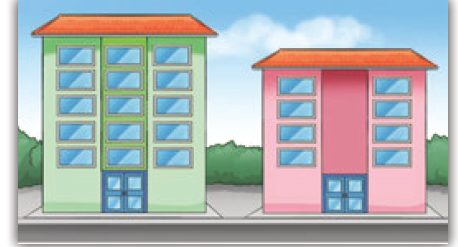 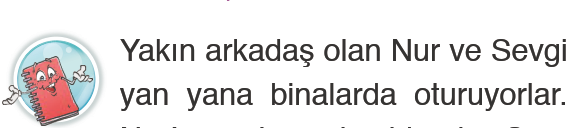 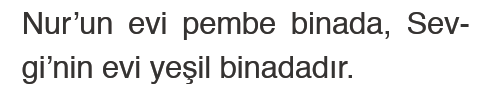 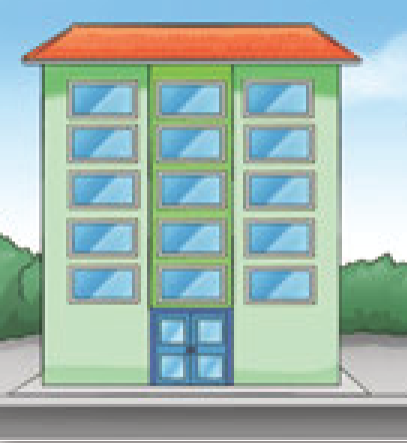 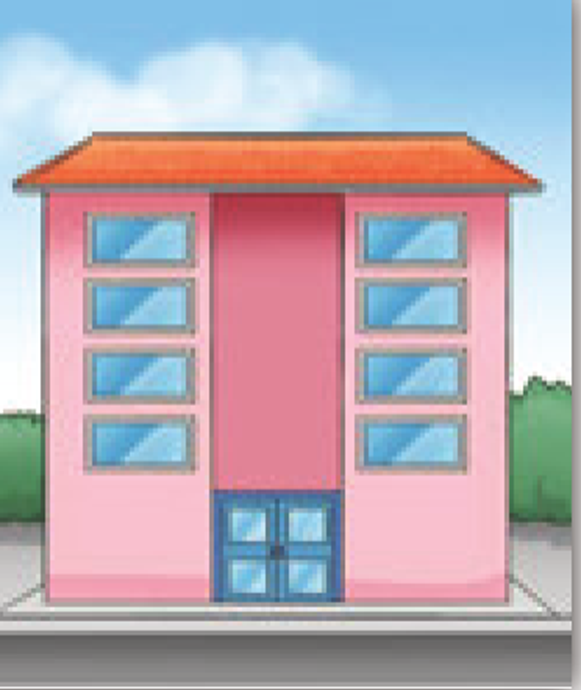 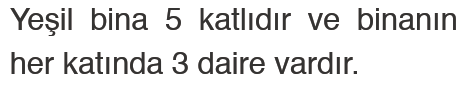 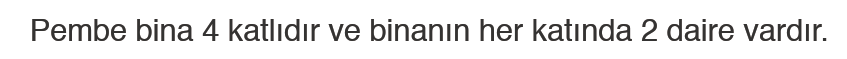 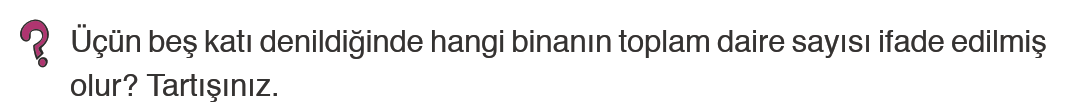 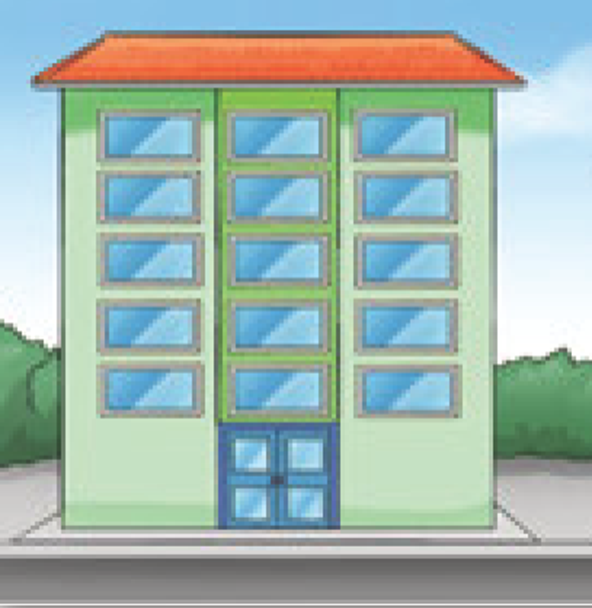 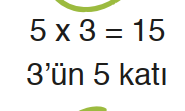 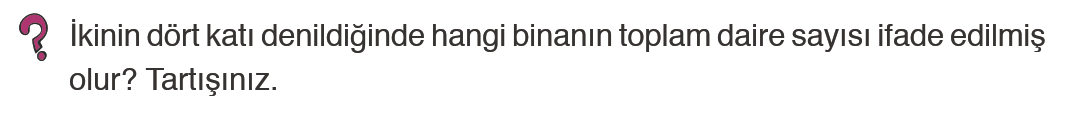 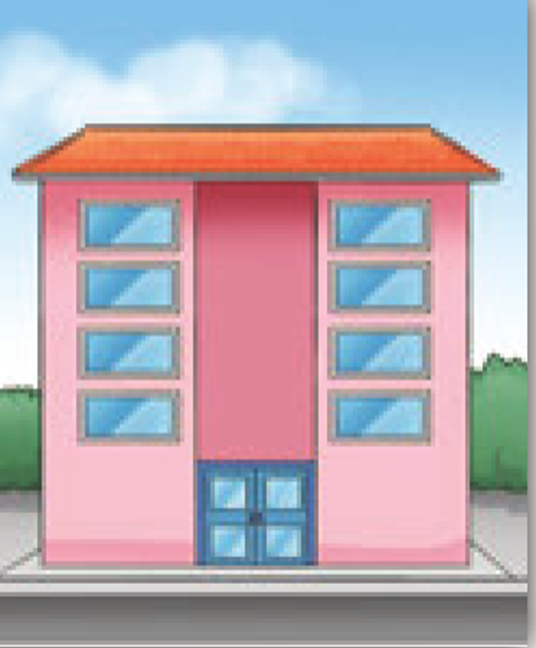 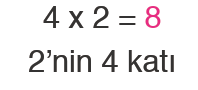 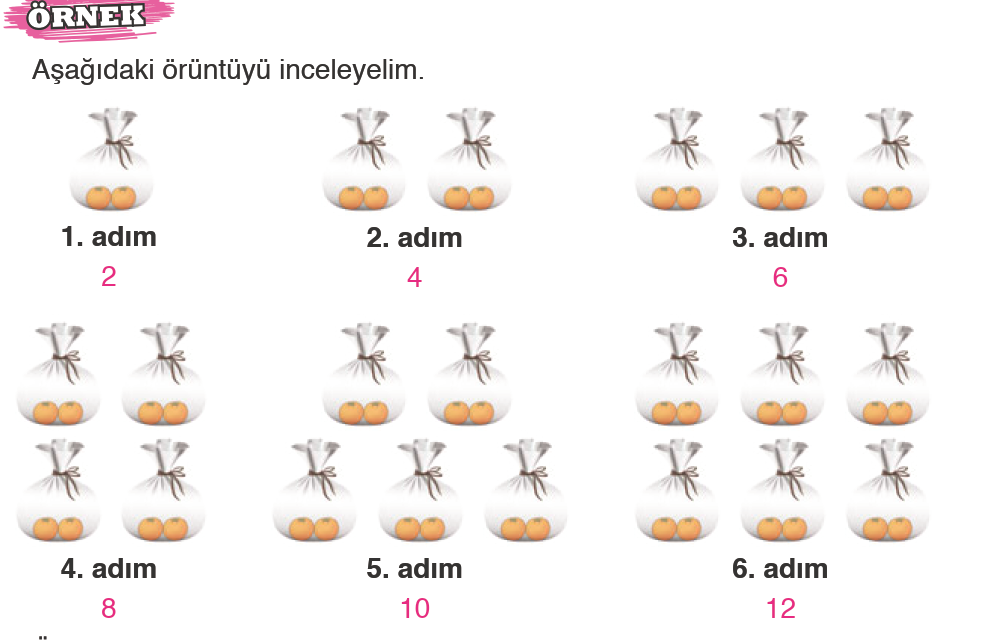 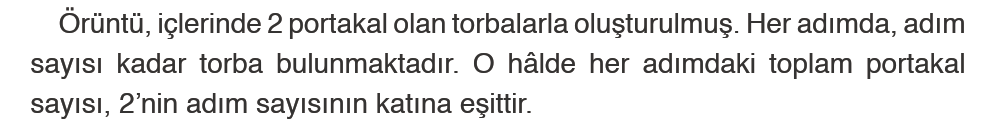 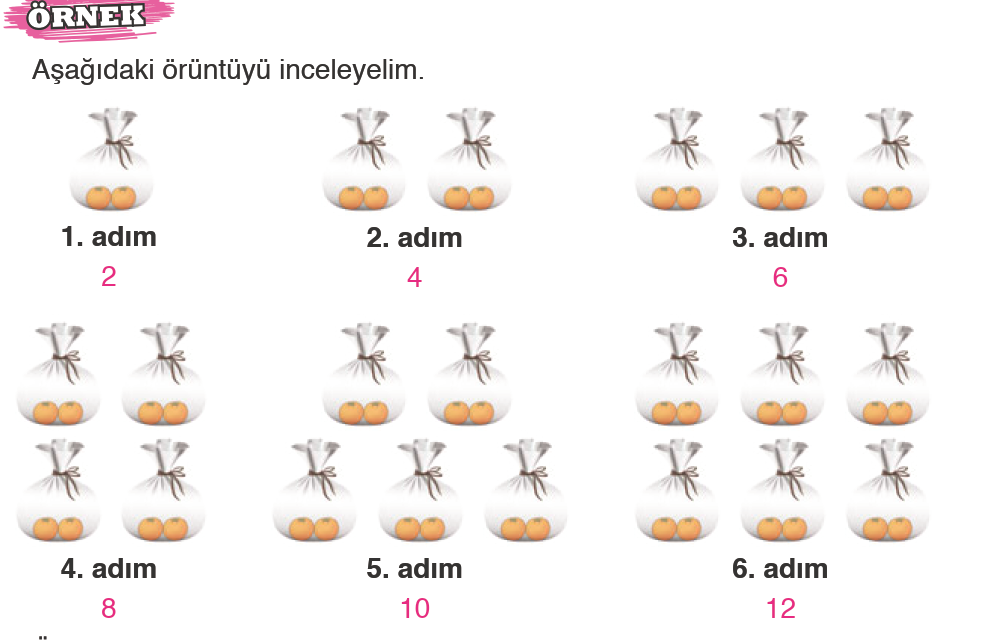 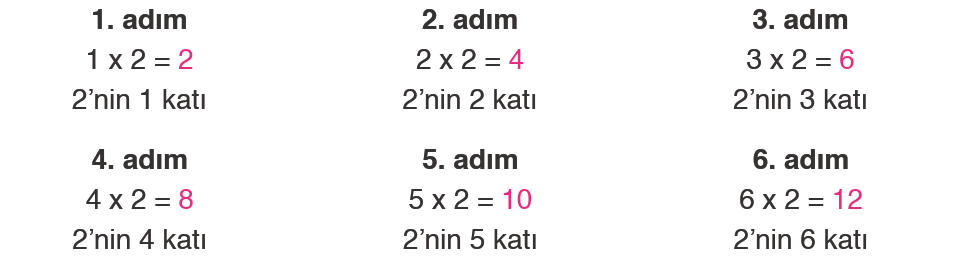 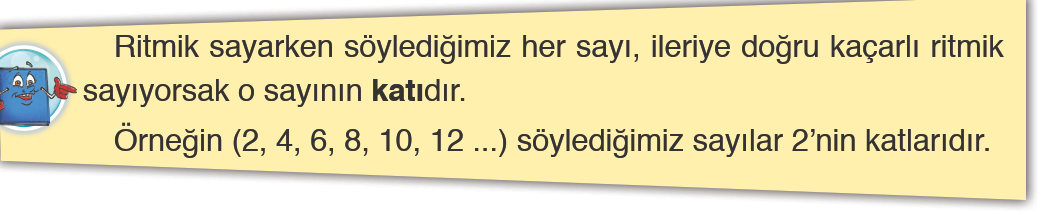 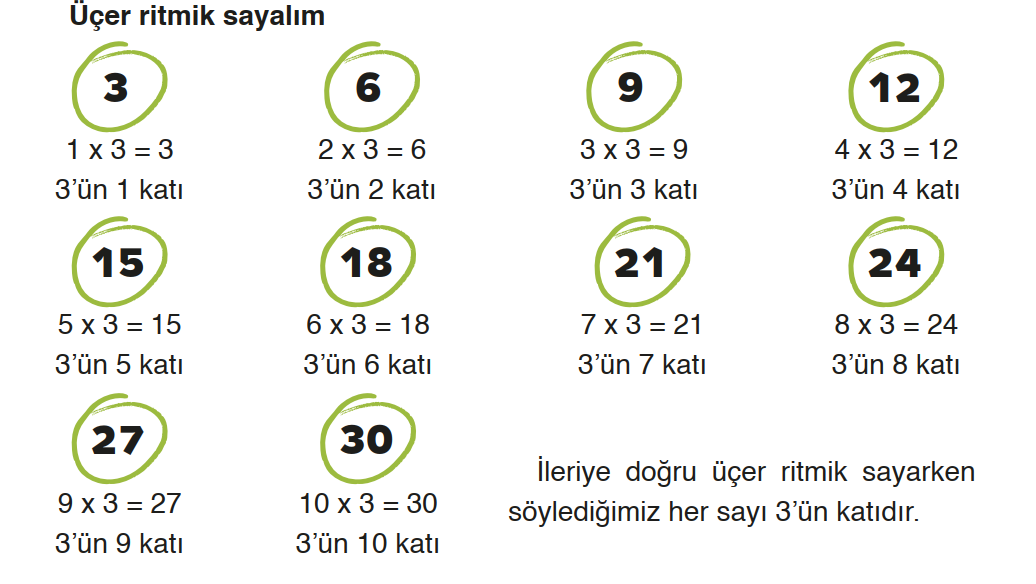 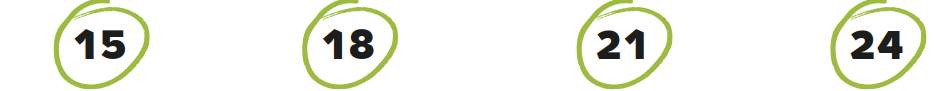 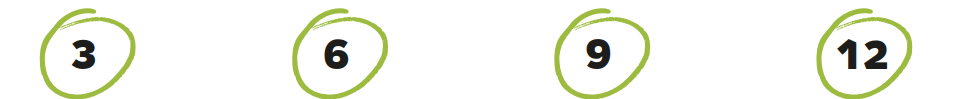 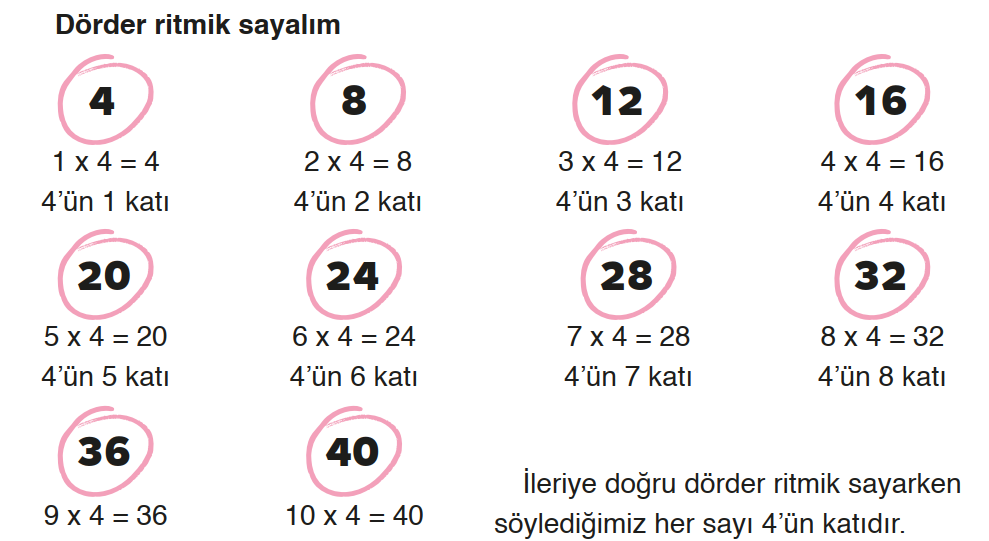 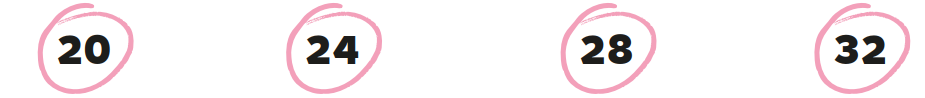 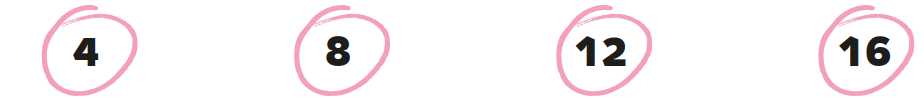 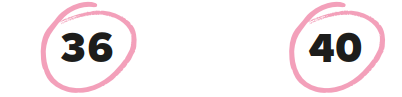 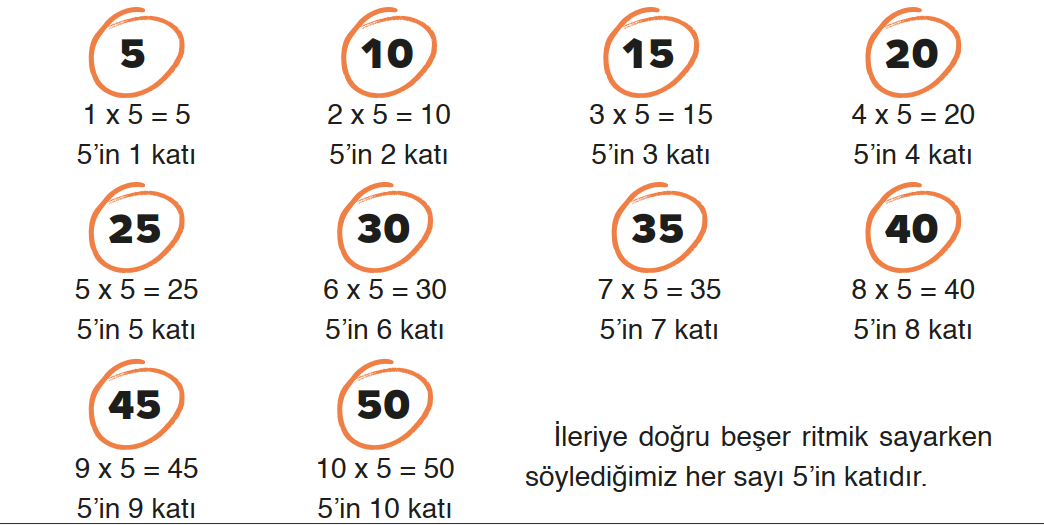 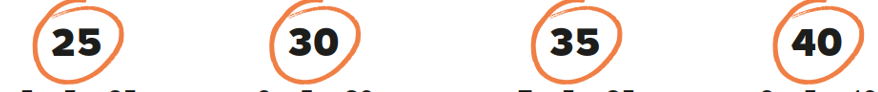 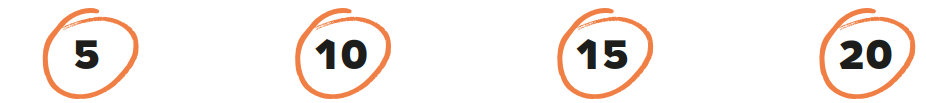 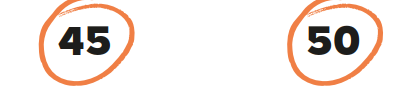 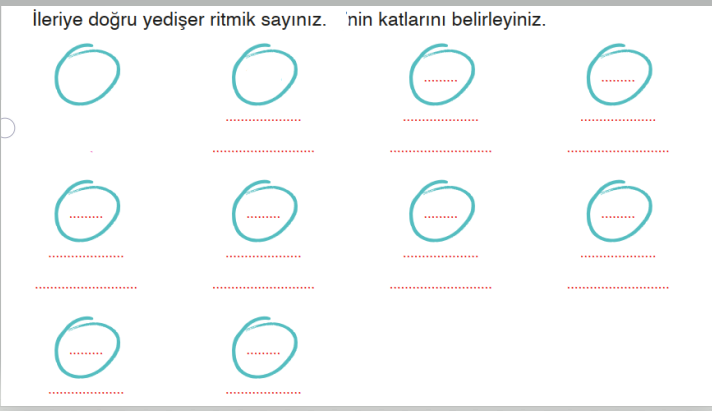 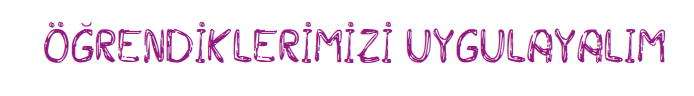 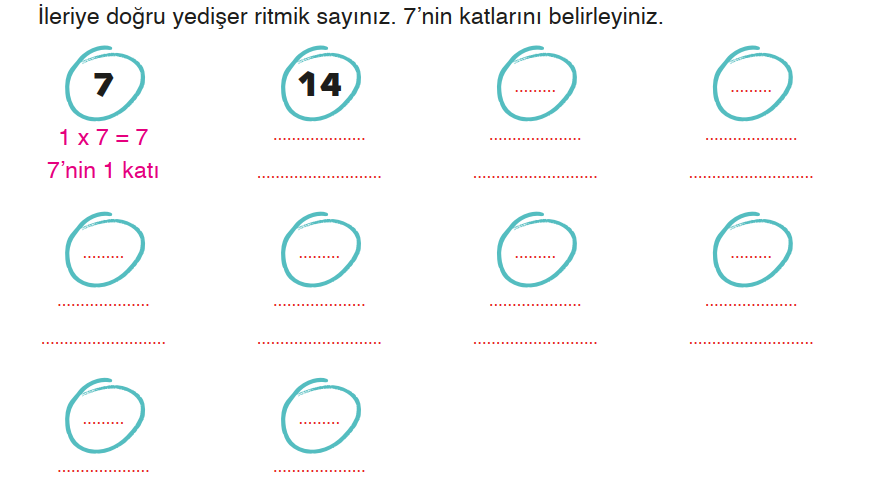 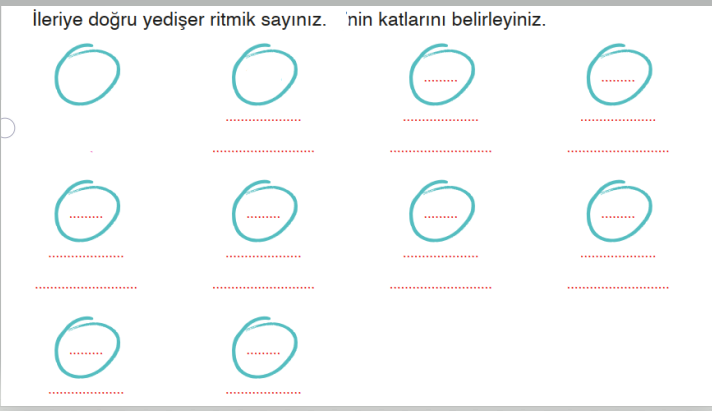 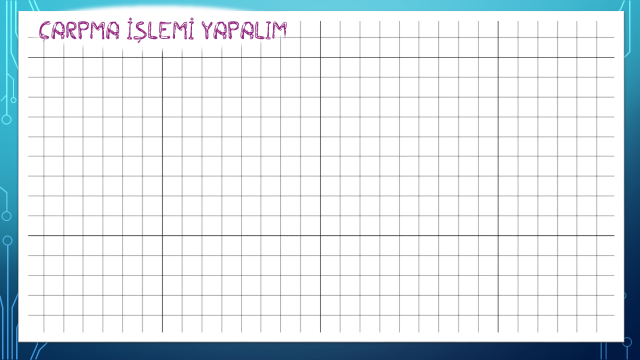 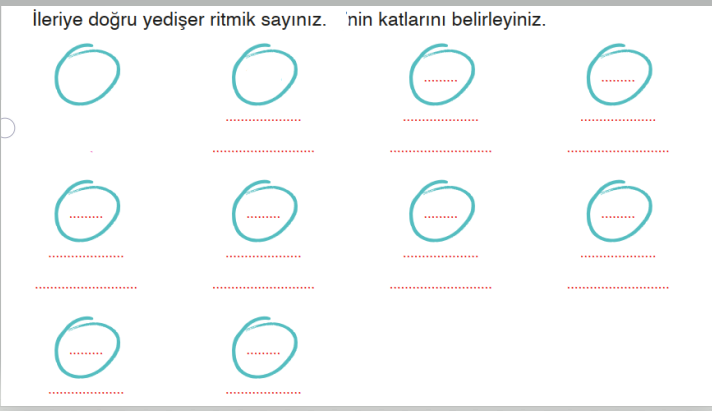 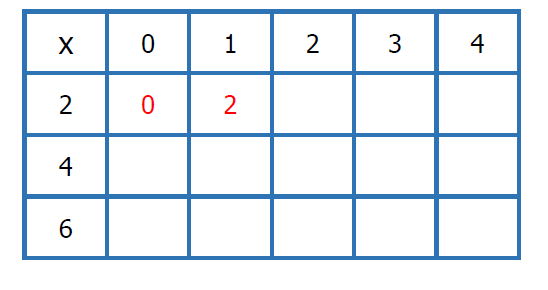 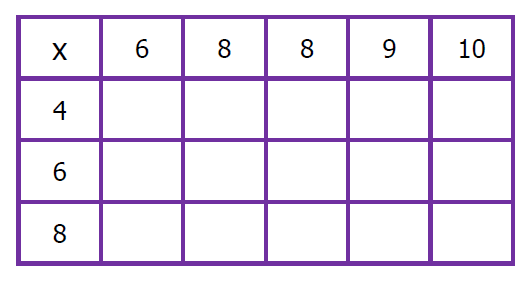 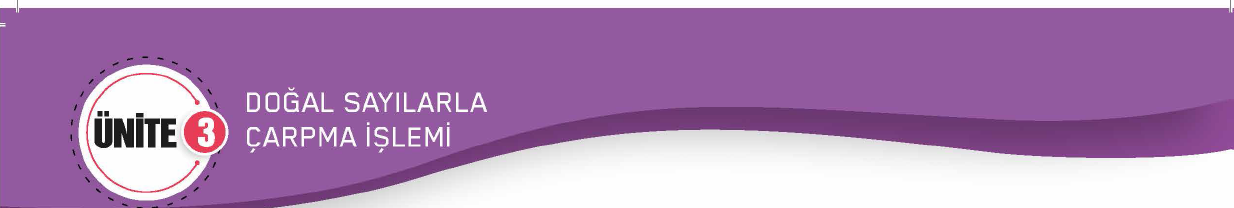 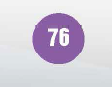 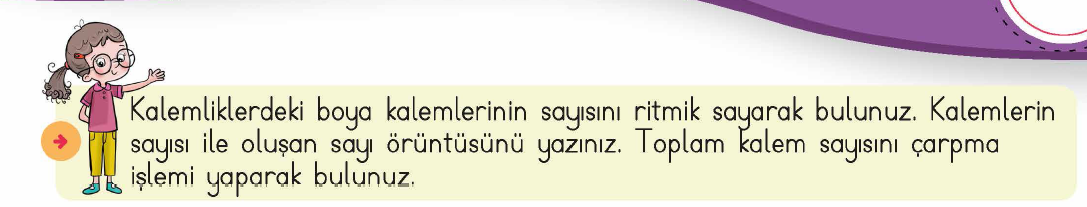 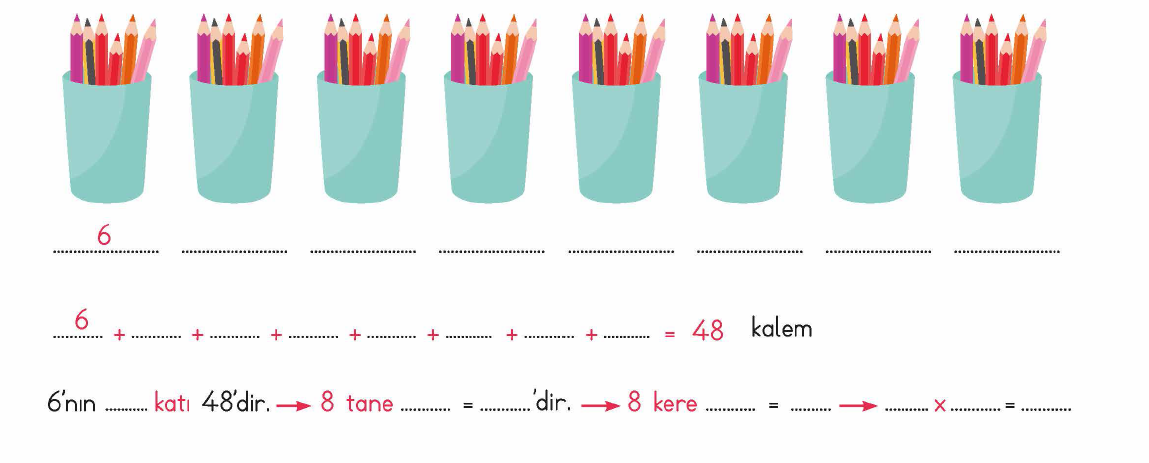 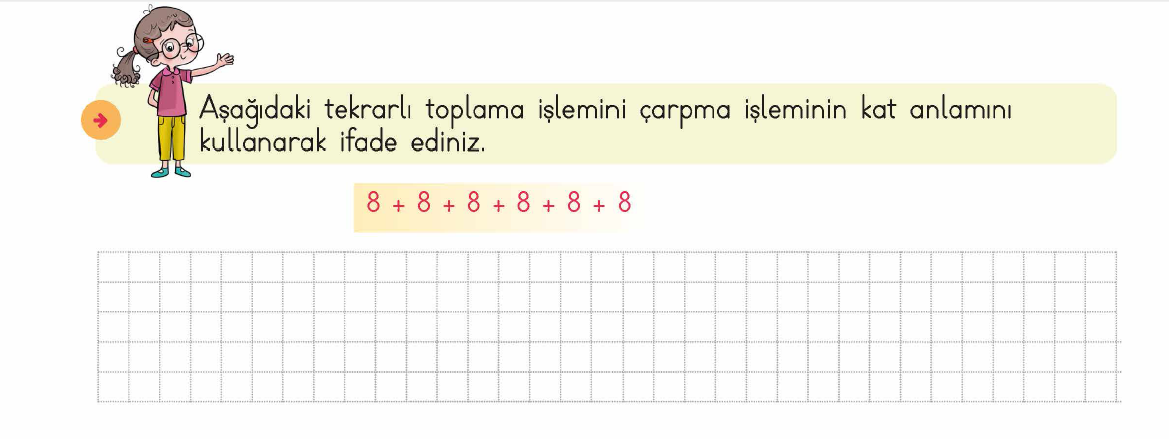 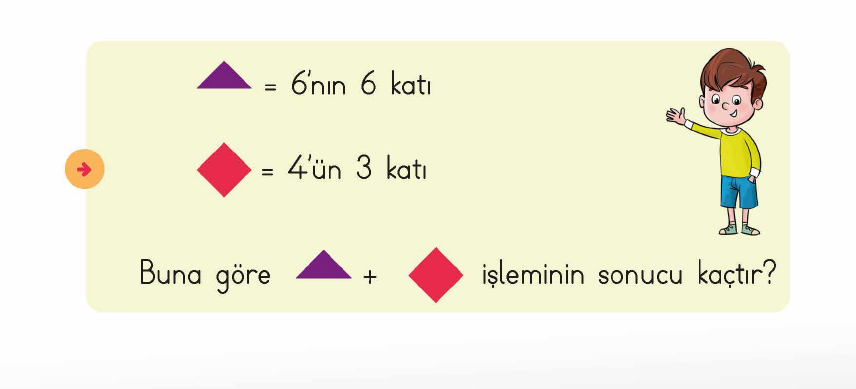 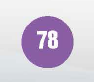 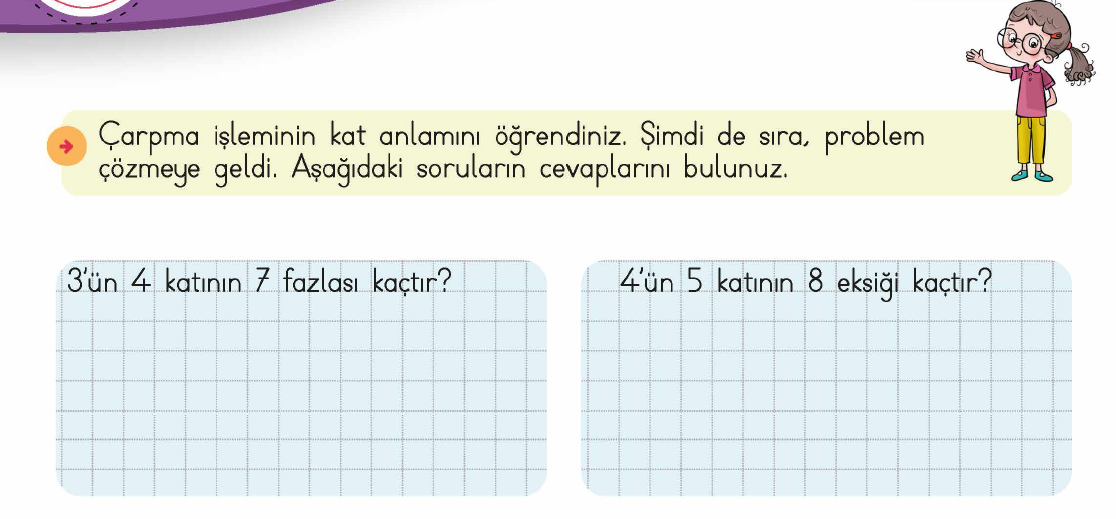 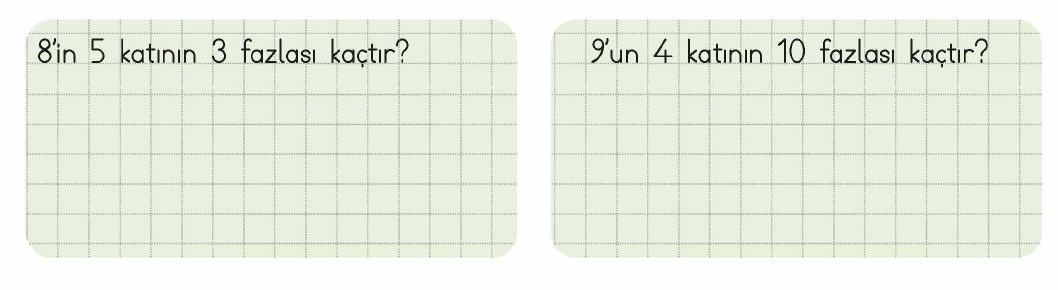 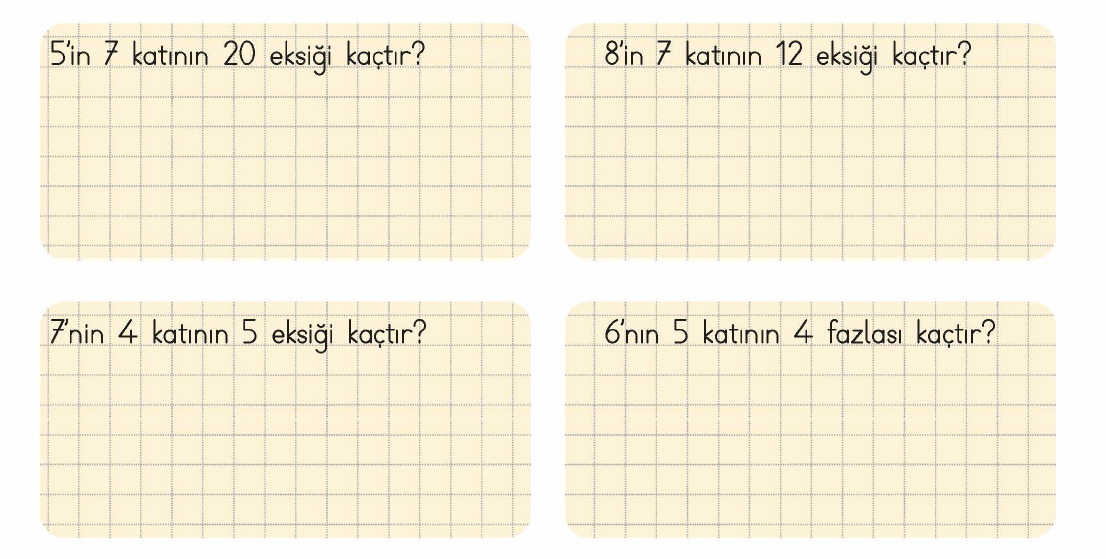 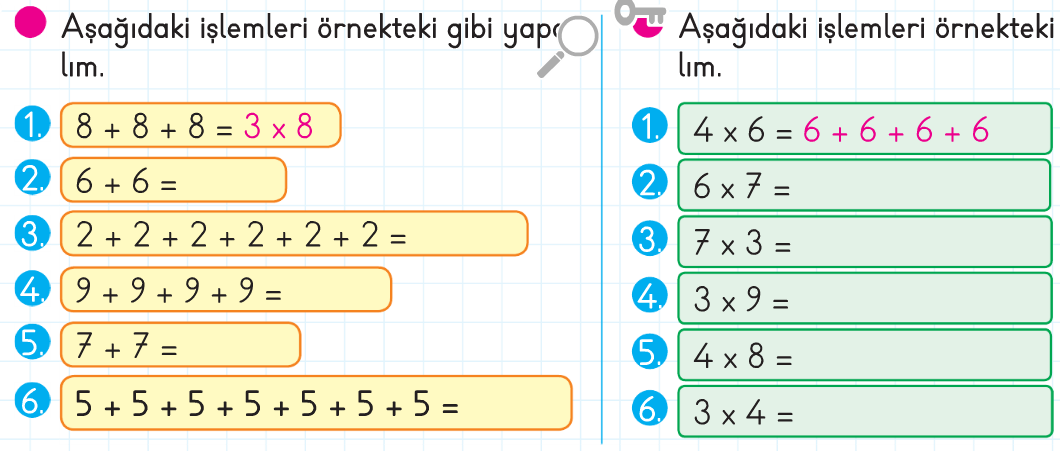 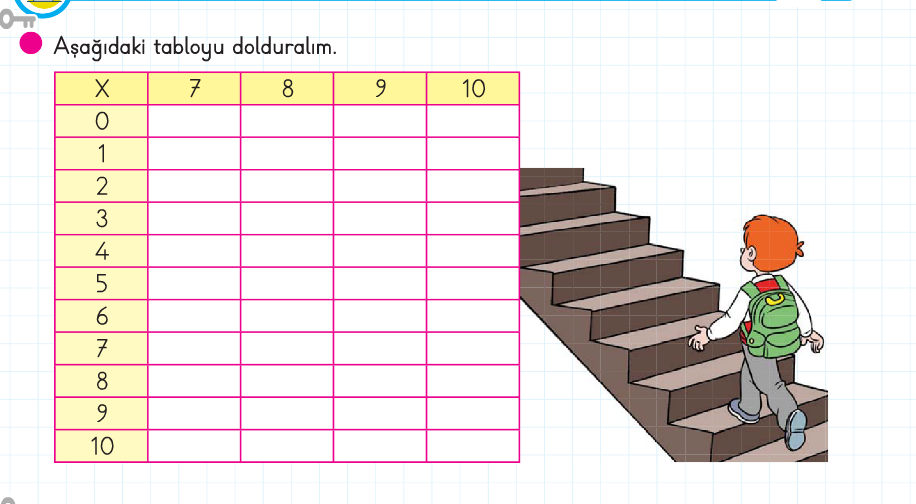 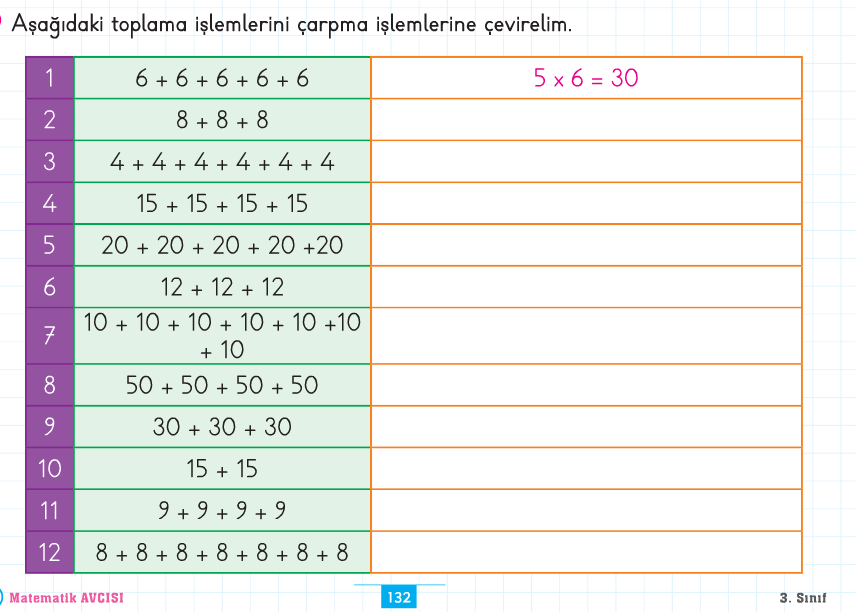 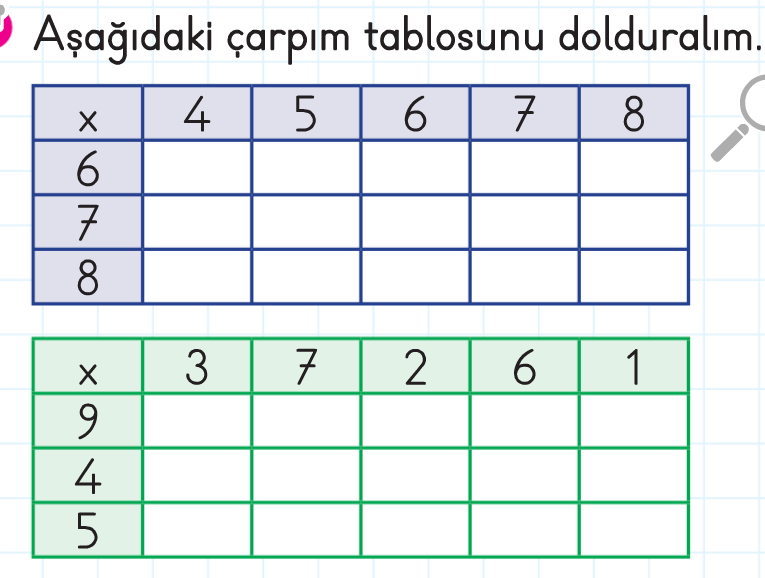 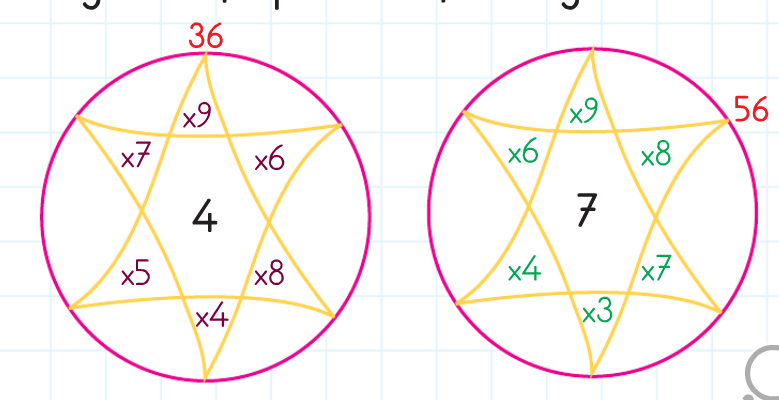 28
24
20
32
16
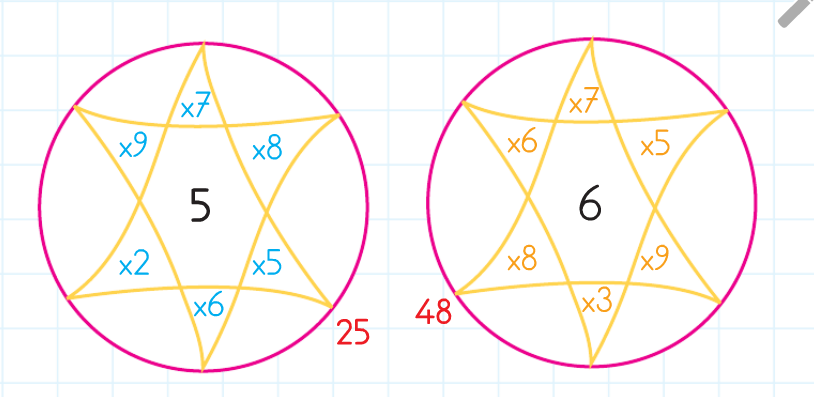 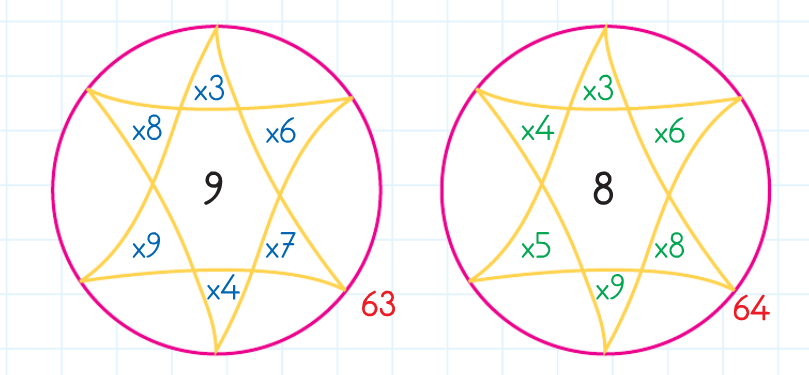 Muammer TURAN
Mehmet Akif İnan İlkokulu
3.C Sınıfı
Ordu